JESMO LI JEDNAKI?
Razlike i sličnosti među muškarcima i ženama
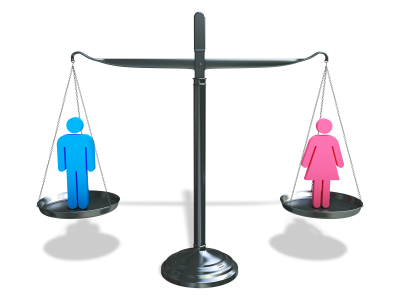 Psihologija roda i spola, 2011
ISTRAŽIVANJA RAZLIKA MEĐU M I Ž
muškarci i žene se razlikuju u svojim fizičkim atributima
pitanje u čemu se sve još razlikuju oduvijek je intrigiralo istraživače
tipičan nacrt istraživanja: 
usporedba rezultata muškaraca i žena u nekoj sposobnosti, atributu, osobini ili ponašanju
pristup koji se usmjerava na maksimaliziranje razlika
pristup koji se usmjerava na minimaliziranje 
	razlika 
problemi u zaključivanju?
novije vrijeme – meta-analize
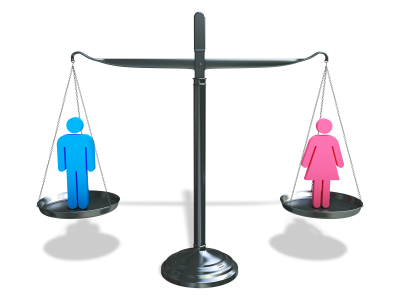 [Speaker Notes: Problemi u zaključivanju? – Niti jedno istraživanje samo za sebe ne može nam pružiti definitivan odgovor. Trebaju nam različita istraživanja na različitim uzorcima s različitim operacionalizacijama u različitim kontekstima.  Ali onda problem usporedba različitih studija koje mjere stvari drugačije. Mogućnost da uspoređujemo kruške i jabuke! Statističko zaključivanje? Problem koliko je velika neka razlika! 
Što s malim, ali značajnim razlikama? 
Što s kontradiktornim rezultatima? 
Što ako dobijamo razliku koja ne odgovara rodnim stereotipima?!’]
Koliko je velika neka razlika?
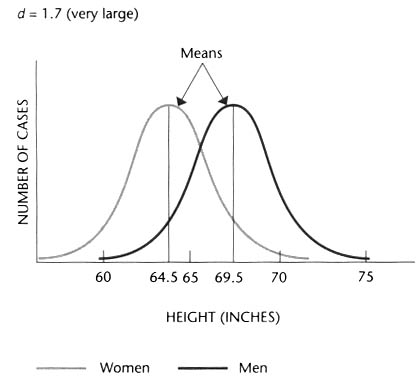 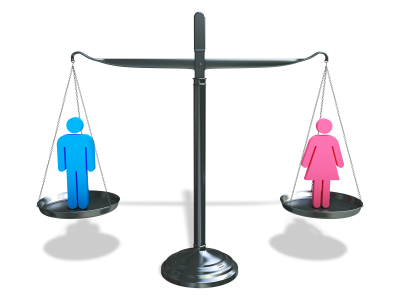 Slika 1. Distribucija visine muškaraca i žena (preuzeto iz Lippa, 2005)
[Speaker Notes: Prosječna visina žena u Kaliforniji je 164 cm (na uzorku od 433 žene); a prosječna visina muškaraca u Kaliforniji je 176,5 cm (na uzorku od 313 muških)! SD za žene je bila 3.15 incha, a za muške 2.74 incha. Što vidimo na ovoj distribuciji? Da je normalna; da se žene i muškarci u prosjeku razlikuju za 12.5 cm i da je međusobno variraju jednako u visini (SD je podjednaka u oba uzorka). I još vidimo da je većina muškaraca viša od većine žena!! To je razlika od 12.5 cm koja da t-testom testiramo njezinu značajnost bi sigurno ispala statistički značajna. Ali je li to puno ili malo? Radi li se velikoj razlici ili o neznatnoj razlici? 
Ako nam je N jako velik, s obzirom da testovi statističke značajnosti ovise o ukupnom N, i malena razlika je statistički značajna. 
Kako bismo procjenili radi li se o velikoj ili maloj distribuciji]
Cohenov d
uzima u obzir razliku između artimetičkih sredina dvije distribucije ovisno o standardnoj devijaciji tih distribucija

d = (M1 – M2) / SD

Cohen (1977)
	oko 0.2 		mala razlika
 	oko 0.5 		srednja razlika
 	oko 0.8 		velika razlika
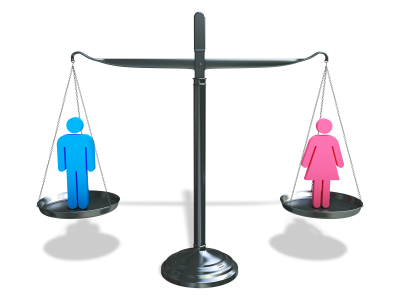 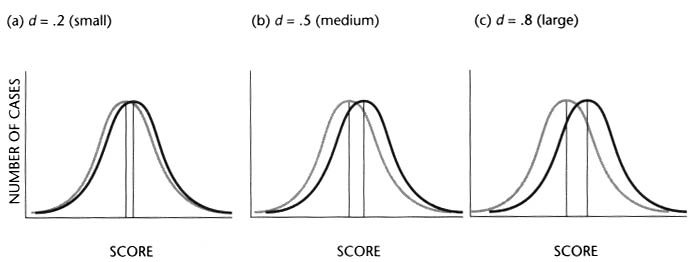 Slika 3. Mala, umjerena i velika razlika između dvije grupe (preuzeto iz Lippa, 2005)
[Speaker Notes: Kada je d oko 0.2 to znači da se dvije distribucije značajno preklapaju, i bez obzira što je moguće da t-test pokaže da se M-ovi statistički značajno razlikuju, ta razlika je svejedno malena u smislu praktične važnosti te se radi o razlici koju ćemo teško primjetiti u svakodnevnom životu. Kada je d oko 0.5 tu je preklapanje distribucija već manje i ovu razliku ćemo već vjerojatno primjetiti. Kada je d 0.8 radi se o razlici koja je toliko velika da jedva da nam treba znanstveno istraživanje kako bismo bili sigurni da ona postoji. Vidimo ju golim okom. Kao u primjeru razlika u visini muškaraca i žena.]
RAZLIKE M I Ž U FIZIČKIM SPOSOBNOSTIMA

Eaton i Enns 1986; Thomas i French, 1985
M > Ž u razini aktivnosti (d=0.49)
Ž > M okulomotorna koordinacija (d=0.21) i fleksibilnost zglobova (d=0.29)
M > Ž bacaju stvari brže (d=2.18), dalje (d=1.98) i preciznije (d=0.96)
M > Ž snaga stiska (d=0.66)
M > Ž trbušnjaci (d=0.64), sprint (d=0.63) i skok u dalj (d=0.54)
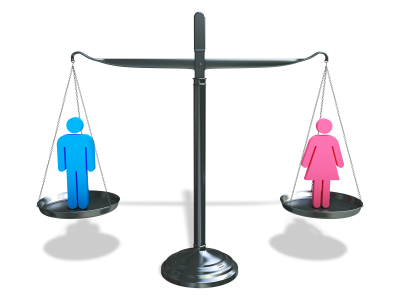 RAZLIKE M I Ž U KOGNITIVNIM SPOSOBNOSTIMA

Halpern, 1992, 1997, 2000; Jensen, 1998
Ž = M u generalnom faktoru inteligencije
Rosenthal i Rubin, 1982; Becker i Hedges, 1984
M > Ž u matematičkim sposobnostima (d=0.43)
Hyde i Linn, 1988; Hyde, 1981
Ž > M u verbalnim sposobnostima (d=0.11/0.24) – posebno spelling, fluentnost, slaganje rečenica i priča prema formalnim ili sadržajnim zahtjevima
Linn i Peterson, 1986; Voyer, Voyer i Bryden, 1995
M > Ž u spacijalnim sposobnostima (d=0.45), 
	posebno testovima mentalne rotacije (d=0.73)
Eals i Silverman, 1994
Ž > M u testovima prostornog pozicioniranja
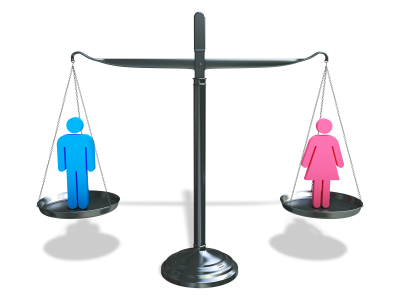 RAZLIKE M I Ž U KOGNITIVNIM SPOSOBNOSTIMA


Lynn, Irwing i Cammock, 2001 – istraživanje na irskim studentima
M > Ž u općem obrazovanju (d=0.51)
M > Ž opća informiranost (d=0.82), znanje o biologiji, rekreaciji i sportu (d=0.75), znanost (d=0.58)
Ž > M znanje o medicini (d=0.32) i hrani i kuhanju (d=0.48)
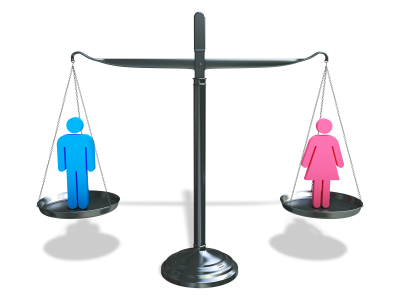 RAZLIKE M I Ž U NEVERBALNOM PONAŠANJU

Hall, 1984 – klasično istraživanje
Ž > M u dekodiranju neverbalnih informacija (d=0.43)

La France, Hecht i Paluck, 2003
Ž > M smiješak u socijalnim situacijama (d=0.63)

Hall, Carter i Horgan, 2000
Ž > M više facijalne ekspresije (d=1.01); više kontakta očiju (d=0.68)
M > Ž ostavljaju osobnog prostora kada prilaze drugima (d=0.95) i kada im drugi prilaze (d=0.56)
M > Ž grešaka u govoru (d=0.70) i više zastajkivanja u govoru (“um”, “er”) (d=1.19)
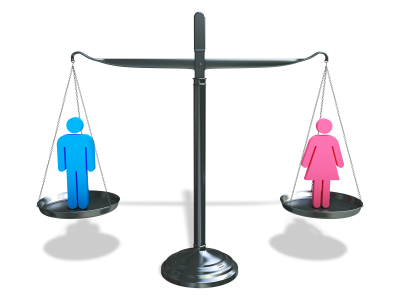 RAZLIKE M I Ž U SOCIJALNOM PONAŠANJU

Bettencourt i Miller, 1996 – meta-analiza eksperimentalnih istraživanja agresivnosti kod adolescenata i odraslih
M > Ž (d=0.23)
efekt veći u istraživanjima neizazvane agresije (d=0.43), nego u slučaju izazvane agresije (d=0.06)
razlike u vrsti situacija koje izazivaju agresiju – fizički napad (d=0.48) i uvreda nečijeg intelekta (d=0.59)

Archer i Mehdikhani, 2004 – meta-analiza neeksperimentalnih istraživanja s mjerama svakodnevne agresije
Ž > M na mjerama indirektne odnosno agresije u odnosima (tračanje, klevetanje i protjerivanje iz grupe), međutim efekt je malen, ovisi o operacionalizaciji mjera i čini se da je vezan samo za adolescentsko razdoblje
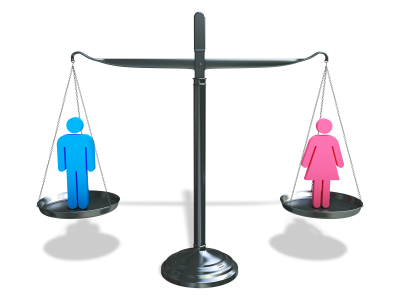 RAZLIKE M I Ž U SOCIJALNOM PONAŠANJU

Eagly i Crowley, 1986 – meta-analiza 182 laboratorijska i terenska istraživanja prosocijalnog ponašanja
M > Ž (d=0.34)
posebno ako ih drugi gledaju (d=0.74) i ako osoba kojoj pomažu nije direktno tražila pomoć (d=0.55) i posebno ako se radi o ženi

Becker, 1986; Eagly i Carli, 1981
Ž > M (d=0.32/0.28) u klasičnim Asch-tipovima eksperimenata
Ž > M podložnost persuazivnim porukama (d=0.16/0.11)
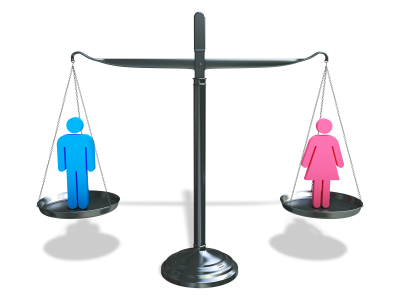 RAZLIKE M I Ž U SOCIJALNOM PONAŠANJU

Jaffee i Hyde, 2000– meta-analiza 113 istraživanja moralnog rezoniranja
Ž > M tijekom moralnog rezoniranja vođene brigom za druge (d=0.28), dok M > Ž vođeni pravdom (d=0.19)

Silverman, 2003 – meta-analiza 98 istraživanja različitih nemoralnih ponašanja
Ž = M kod varanja na ispitima
Ž > M u tome da se NE upuštaju u zabranjene aktivnosti kao što je igranje zabranjenim igračkama, diranje zabranjenih stvari, jedenje zabranjene hrane
	 - d varira od 0.27 do 0.41
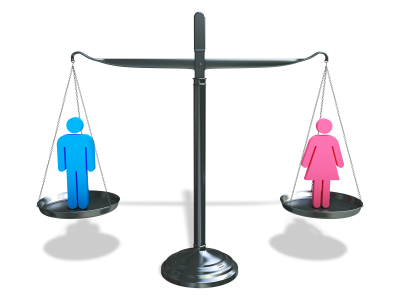 RAZLIKE M I Ž U SOCIJALNOM PONAŠANJU


Carli, 1982; Eagly i Karau, 1991 – ponašanje u grupi
M > Ž ponašanje u grupi orijentirano na zadatak (d=0.59); vjerojatnije da će postati voditelji u grupnim zadacima (d=0.41)
Ž > M ponašanje u grupi orijentirano na odnose (d=0.59); vjerojatnije da će postati voditeljice u zadacima usmjerenima na odnose (d=0.18)

Eagly i Johnson, 1990 – stil rukovođenja
Ž vjerojatnije demokratski stil, M autokratski stil rukovođenja (d=0.22)
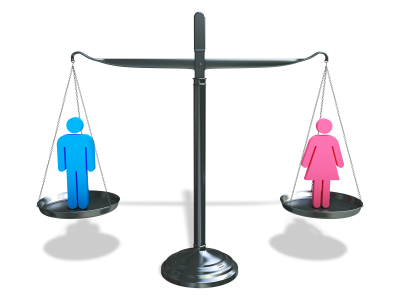 RAZLIKE M I Ž U SEKSUALNOM PONAŠANJU
Oliver i Hyde, 1993 – meta-analiza 177 istraživanja s različitim mjerama seksualnog ponašanja
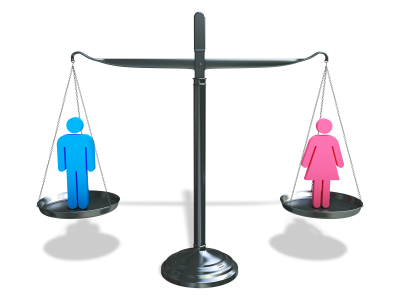 [Speaker Notes: Gender differences in sexuality: a meta-analysis, Psychological Bulletin, 114
Nema razlike u stavovima prema masturbiranju i u stavovima o homoseksualnim osobama!]
RAZLIKE M I Ž U IZBORU PARTNERA

Feingold, 1992 – traže li M i Ž iste karakteristike od potencijalnih partnera?
Ž > M društveni status (d=0.69), ambicioznost (d=0.67), karakter (d=0.35), intelekt (d=0.30), humor (d=0.14)
M > Ž fizička privlačnost (d=0.54)
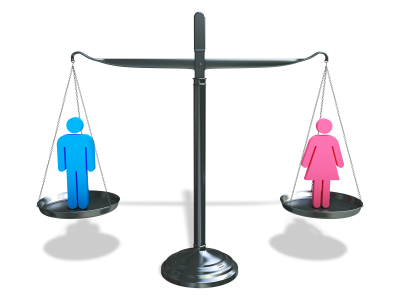 RAZLIKE M I Ž U LIČNOSTI

Feingold, 1994 - meta-analiza standardizacija testova ličnosti
najveće razlike u pojedinim facetama ekstraverzije i ugodnosti
M > Ž u asertivnosti (d=0.50)
Ž > M u suosjećajnosti (d=0.97)
umjerene razlike u neuroticizmu (emocionalnoj stabilnosti)
Ž > M u anksioznosti (d=0.28)
zanemarive razlike u savjesnosti i otvorenosti iskustvu

Costa, Terracciano & McCrae, 2001 – 23 000 ljudi u 26 kultura
Ž > M na većini faceta neuroticizma i ugodnosti
M > Ž na asertivnosti i traženju uzbuđenja (ekstraverzija), samo-efikasnosti (savjesnost), mašti i sklonosti pustolovinama (otvorenost k Iskustvu)
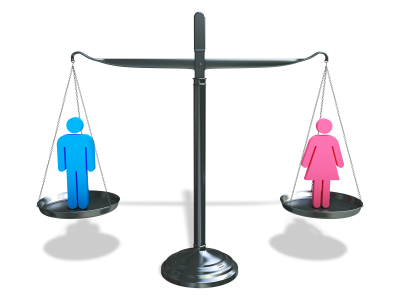 RAZLIKE M I Ž U LIČNOSTI

Campbell i Eaton, 1999 – meta-analiza 46 studija
male razlike u temperamentu i razini aktivnosti među novorođenčadi
M > Ž (u slučaju objektivnih mjera d=0.21; u slučaju subjektivnih procjena roditelja d=0.09)
razlike veće u ranom djetinjstvu (d=0.44), a najveće u srednjem djetinjstvu (d=0.64)

Byrnes, Miller i Schafer, 1999 – 150 istraživanja razlika u riskiranju
M > Ž, ali efekt nikakav (d=0.13)
u pušenju, uzimanju psihoaktivnih tvari (alkohol, droga), seksualnom rizičnom ponašanju nema razlika
ALI, za opasnu vožnju (d=0.29), kockanje (d=0.21), 
za izlaganje opasnosti u eksperimentima (d=0.41),
izlaganje većem riziku u igrama koje zahtjevaju 
fizičku snagu (d=0.43)
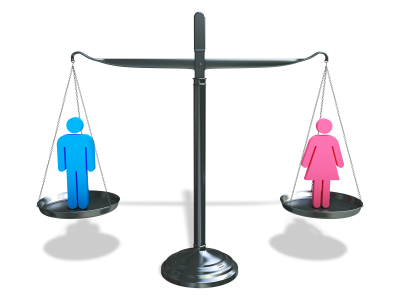 [Speaker Notes: These differences are socially significant because they are likely linked to later sex differences in personality (e.g., in aggressiveness, in facets
of extraversion) and to sex differences in childhood and adult behavior problems (e.g., attention deficit disorder and conduct disorders). Furthermore, sex differences in children's activity levels may contribute to childhood sex segregation, which is the tendency for boys to associate
mostly with other boys and for girls to associate mostly with other girls (Pellegrini, 2004). Apparently, active, high-energy boys find other boys
most fun to play with, whereas more sedate and calm girls find other girls most rewarding to play with.]
RAZLIKE M I Ž U EMOCIONALNIM ISKUSTVIMA

Ž i M se razlikuju i u načinu na koji izražavaju svoje emocije i u načinu na koji ih doživljavaju (Pennebaker i Watson, 1988; Roberts i Pennebaker, 1995)
muškarci zaključuju na temelju fizioloških znakova (sretan sam jer mi srce ubrzano kuca i uzbuđen sam)
žene zaključuju na temelju znakova iz okoline (sretna sam jer sam okružena s drugima koji se smiju)

Tamres, Janicki i Helgeson, 2002 – meta-analiza razlika u načinima nošenja sa stresom
Ž > M traže emocionalnu podršku od drugih (d=0.41)
žene će preferirati strategije usmjerene na emocije, dok će muškarci preferirati strategije usmjerene na rješavanje problema i izbjegavanje

Dindia i Allen, 1992
Ž > M u samootkrivanju (d=0.18)
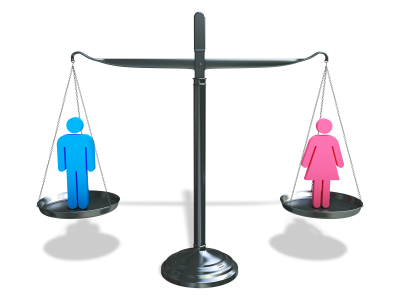 RAZLIKE M I Ž POJMU O SEBI
Cross i Madson, 1997
M – nezavisni pogled  na sebe
Ž – međuzavisni pogled na sebe

Feingold, 1994
male razlike u samopoštovanju
M > Ž (d=0.21)
razlika najveća među adolescentima (d=0.33; Kling i sur., 1999)
samopoštovanje muškaraca vezano je uz njihova postignuća dok je samopoštovanje žena vezano uz njihove intimne odnose (Jospehs, Markus i Tafarodi, 1992)

pojam o sebi i muškaraca i žena vezan je uz druge ljude, ali na različit način (Baumeister i Sommer, 1997)
Ž: bliski, jedan na jedan odnosi (kćer, supruga, 
	najbolja prijateljica)
M: grupne i hijerarhija (šef, član sportskog tima)
	Amerikanac
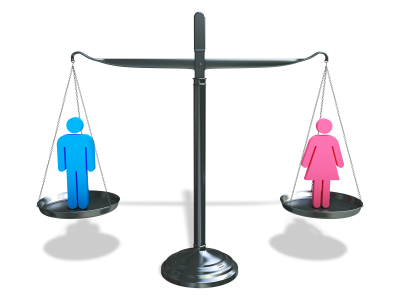 [Speaker Notes: Furthermore, men's self-esteem was more threatened when they were challenged about their achievements and abilities, whereas women's self-esteem was more threatened when they were challenged about their nurturance and responsiveness to others.
Femaly sociality is dyadic, men’s is tribal!!]
META-ANALIZA
PREDNOSTI
prosječni rezultat više istraživanja
omogućava odgovor na pitanje zašto rezultati različitih istraživanja nisu isti
OGRANIČENJA
rezultati meta-analize ovise o istraživanjima koja su u nju uključena!
oprez zbog mogućih sistematskih faktora prema kojima su istraživanja odabrana u meta-analizu
mogućnost podcjenjivanja veličine efekta zbog nepouzdanosti mjera u istraživanjima
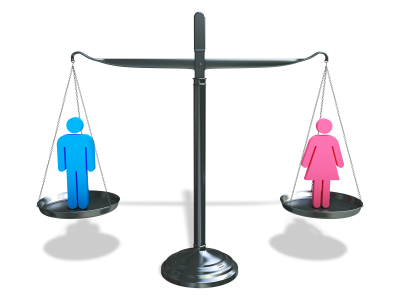 [Speaker Notes: Problemi u zaključivanju? – Niti jedno istraživanje samo za sebe ne može nam pružiti definitivan odgovor. Trebaju nam različita istraživanja na različitim uzorcima s različitim operacionalizacijama u različitim kontekstima.  Ali onda problem usporedba različitih studija koje mjere stvari drugačije. Mogućnost da uspoređujemo kruške i jabuke! Statističko zaključivanje? Problem koliko je velika neka razlika! 
As noted earlier, studies investigating sex differences in aggression differ from one another in their subjects, methods, settings, and measures of aggression. Such differences can be coded (i.e., assessed and quantified based on the published research reports) and then included as factors to be analyzed in a meta-analysis.
Primjer neki!
One of the first steps in conducting any meta-analysis is to identify the studies to be reviewed, which ideally include all the studies ever conducted on a given research topic. Identifying studies has been made easier by computerized citation searches. Using a computerized search,
a researcher could, for example, search for any study published over the past 10 years that includes in its abstract words or phrases such as
gender differences, sex difference, aggression, hostility, and so on. Computer searches, however, are unlikely to locate all of the studies carried
out on a given topic. Some studies are never published. Some studies on aggression have looked at sex differences only incidentally, thus, the
sex differences they find may not be reported in the study's abstract. Inevitably, computerized searches miss some relevant studies
Research shows that aggregated measures (i.e., summed or averaged measures of many behaviors from a particular individual) tend
to be more reliable than single measures of behavior (Rushton, Brainerd, & Pressley, 1983). A good example comes from a study of antisocial behaviors in almost 1,000 New Zealand boys and girls (Moffitt, Caspi, Rutter, & Silva, 2001). When sex differences were examined for single measures of antisocial behaviors (e.g., parents' reports, teachers' reports, peers‘ reports, and self-reports at a given age), their mean magnitude was about d = 0.25, which is considered small. However, when a composite, traitlike measure of antisocial behavior was formed by summing measures from various sources over several ages, the observed sex difference almost doubled to d = 0.49, which is considered a medium-sized effect. Unfortunately, single-source, single-act, and single-time measures are more common in many studies than highly reliable, aggregated measures are; therefore, meta-analyses may often underestimate the sizes of sex differences in gender-related traits when they do not take the unreliability of measurements into account.]
PITANJA ZA DISKUSIJU
Promiču li istraživanja razlika nejednakost muškaraca i žena u društvu? 
Jesu li psihološka istraživanja koja uspoređuju muškarce i žene korisna ili opasna? Koje su njihove prednosti, a koja ograničenja?
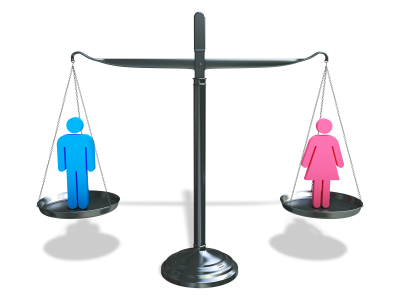 [Speaker Notes: KORISNO: 
bolje razumijemo razlike među M i Ž
bitno provjeriti u istraživanjima jer inače neopravdano računamo na cijelom uzorku
i male razlike u istraživanjima mogu biti značajne za svakodnevno ponašanje – posebno ako ih gledamo kumulativno
 
OPASNOSTI: 
mogućnost interpretacije razlike u smjeru muške dominacije nad ženama
mogu se iskoristiti za opravdanje nejednakog tretmana muškaraca i žena
ne saznajemo ništa o tome od kuda razlike
razlike ne govore ništa o sličnostima
ne znamo o kojim muškarcima i o kojim ženama se radi – rasa, etnicizam, društveni status, povijesni i kulturalni kontekst 
treba imati na umu za što se ti rezultati mogu iskoristiti
pretpostavka da se radi o fiksnim i jednostavnim kategorijama (M i Ž) koje su stabilne tijekom vremena i ne ovise o kontekstu
zapravo se radi o krivom pitanju!
Mogu poticati nejednakost među spolovima! Etiketa da je netko muškarac ili žena ne dolazi sama sebe, već uz neko vrednovanje – slabiji spol, ljepši spol, jači spol, ranjiviji spol...Ukoliko se usmjeravamo na razlike – izlika onima koji ne tretiraju spolove nejednako. Ukoliko se usmjeravamo na sličnosti bi trebalo ženama osigurati jednak pristup društvenim ulogama. Kad se pogledaju hipoteze i problemi – koliko se žena razlikuje od muškarca kao standarda usporedbe! Istraživanja koja gledaju na koji način su prikazani grafovi u istraživanjima – muškarci uvijek prvi! Kad kažemo čovjek uvijek pomislimo na muškarca. 
Samo informaciju o razlikama – nema informacija o tome od kuda te razlike! Osim toga, ako nas zanima kako se spolovi razlikuju onda je bitno odgovoriti i na pitanje koliko su spolovi slični! Paziti na objektivnost i da ne preuveličavamo niti razliku niti sličnost. Izračunati razliku između M i Ž ne znači proučavati spolne razlike. Istraživanje koje je tako usmjereno mora uzeti u obzir različita ponašanja, mjere, dobne i ine kategorije i moći objasniti u čemu su onda M i Ž slični, a u čemu različiti i zašto.]
Radi se o krivom pitanju...
razlike među muškarcima i žena ne postoje samo zato jer se istraživači pozivaju na stereotipe i subjektivno iskustvo prema kojima su te razlike evidentne
muškarci i žene se razlikuju u nekim stvarima, ali su si i slični u drugim stvarima zbog nekih razloga
pitanje je OD KUDA proizlaze razlike i sličnosti KOJIH muškaraca i žena u KOJEM kontekstu!
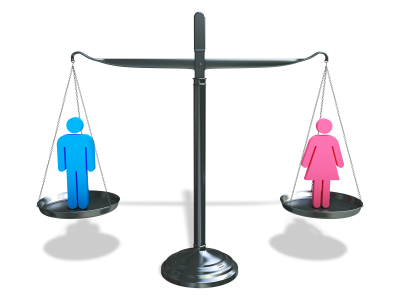 [Speaker Notes: Problemi u zaključivanju? – Niti jedno istraživanje samo za sebe ne može nam pružiti definitivan odgovor. Trebaju nam različita istraživanja na različitim uzorcima s različitim operacionalizacijama u različitim kontekstima.  Ali onda problem usporedba različitih studija koje mjere stvari drugačije. Mogućnost da uspoređujemo kruške i jabuke! Statističko zaključivanje? Problem koliko je velika neka razlika! 
As noted earlier, studies investigating sex differences in aggression differ from one another in their subjects, methods, settings, and measures of aggression. Such differences can be coded (i.e., assessed and quantified based on the published research reports) and then included as factors to be analyzed in a meta-analysis.
Primjer neki!
One of the first steps in conducting any meta-analysis is to identify the studies to be reviewed, which ideally include all the studies ever conducted on a given research topic. Identifying studies has been made easier by computerized citation searches. Using a computerized search,
a researcher could, for example, search for any study published over the past 10 years that includes in its abstract words or phrases such as
gender differences, sex difference, aggression, hostility, and so on. Computer searches, however, are unlikely to locate all of the studies carried
out on a given topic. Some studies are never published. Some studies on aggression have looked at sex differences only incidentally, thus, the
sex differences they find may not be reported in the study's abstract. Inevitably, computerized searches miss some relevant studies
Research shows that aggregated measures (i.e., summed or averaged measures of many behaviors from a particular individual) tend
to be more reliable than single measures of behavior (Rushton, Brainerd, & Pressley, 1983). A good example comes from a study of antisocial behaviors in almost 1,000 New Zealand boys and girls (Moffitt, Caspi, Rutter, & Silva, 2001). When sex differences were examined for single measures of antisocial behaviors (e.g., parents' reports, teachers' reports, peers‘ reports, and self-reports at a given age), their mean magnitude was about d = 0.25, which is considered small. However, when a composite, traitlike measure of antisocial behavior was formed by summing measures from various sources over several ages, the observed sex difference almost doubled to d = 0.49, which is considered a medium-sized effect. Unfortunately, single-source, single-act, and single-time measures are more common in many studies than highly reliable, aggregated measures are; therefore, meta-analyses may often underestimate the sizes of sex differences in gender-related traits when they do not take the unreliability of measurements into account.]
ZAKLJUČNO
spoznaje o karakteristikama muškaraca i žena
i male razlike u istraživanjima mogu biti značajne za svakodnevno ponašanje – posebno ako ih gledamo kumulativno
ALI, oprez u zaključivanju:
svijest o vrsti informacija koju nam takva istraživanja pružaju (ne govore ništa o tome koliko su M i Ž slični, a još manje o tome ZAŠTO su slični/različiti)
svijest o primijenjivosti spoznaja u 
	svakodnevnom životu odnosno mogućnosti 
	zlouporabe u smislu opravdanja 
	nejednakosti M i Ž
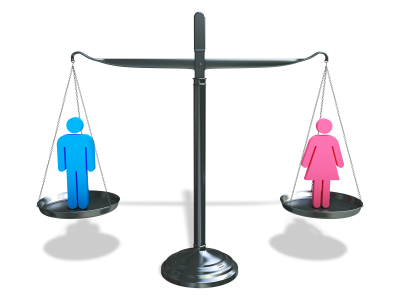 [Speaker Notes: Problemi u zaključivanju? – Niti jedno istraživanje samo za sebe ne može nam pružiti definitivan odgovor. Trebaju nam različita istraživanja na različitim uzorcima s različitim operacionalizacijama u različitim kontekstima.  Ali onda problem usporedba različitih studija koje mjere stvari drugačije. Mogućnost da uspoređujemo kruške i jabuke! Statističko zaključivanje? Problem koliko je velika neka razlika! 
As noted earlier, studies investigating sex differences in aggression differ from one another in their subjects, methods, settings, and measures of aggression. Such differences can be coded (i.e., assessed and quantified based on the published research reports) and then included as factors to be analyzed in a meta-analysis.
Primjer neki!
One of the first steps in conducting any meta-analysis is to identify the studies to be reviewed, which ideally include all the studies ever conducted on a given research topic. Identifying studies has been made easier by computerized citation searches. Using a computerized search,
a researcher could, for example, search for any study published over the past 10 years that includes in its abstract words or phrases such as
gender differences, sex difference, aggression, hostility, and so on. Computer searches, however, are unlikely to locate all of the studies carried
out on a given topic. Some studies are never published. Some studies on aggression have looked at sex differences only incidentally, thus, the
sex differences they find may not be reported in the study's abstract. Inevitably, computerized searches miss some relevant studies
Research shows that aggregated measures (i.e., summed or averaged measures of many behaviors from a particular individual) tend
to be more reliable than single measures of behavior (Rushton, Brainerd, & Pressley, 1983). A good example comes from a study of antisocial behaviors in almost 1,000 New Zealand boys and girls (Moffitt, Caspi, Rutter, & Silva, 2001). When sex differences were examined for single measures of antisocial behaviors (e.g., parents' reports, teachers' reports, peers‘ reports, and self-reports at a given age), their mean magnitude was about d = 0.25, which is considered small. However, when a composite, traitlike measure of antisocial behavior was formed by summing measures from various sources over several ages, the observed sex difference almost doubled to d = 0.49, which is considered a medium-sized effect. Unfortunately, single-source, single-act, and single-time measures are more common in many studies than highly reliable, aggregated measures are; therefore, meta-analyses may often underestimate the sizes of sex differences in gender-related traits when they do not take the unreliability of measurements into account.]